A CONFIANÇA DAS GERAÇÕES NO USO DE AMBIENTES VIRTUAIS DE ENSINO E APRENDIZAGEM (AVEA)
Renata Costa - UFSC - renatamscosta@hotmail.com
Daniele Dutra - UFSC - danieleee@gmail.com
CURITIBA/PR 
Outubro-2014
EMBASAMENTO
(CONFIANÇA, GERAÇOES E AVEA)
Associamos a influência da CONFIANÇA das GERAÇÕES a interação dos AMBIENTES VIRTUAIS de ensino e aprendizagem
CONFIANÇA
“[...] fruto de normas e regras, formais e informais, e de valores compartilhados, que governam as interações humanas, e que, por sua vez, podem gerar níveis de cooperação espontânea [...]” 
(Zanini , 2008, p.20)
CONFIANÇA
“[...] significa ter certeza de que a pessoa não esconde nada e é sincera. quando você confia nas pessoas, você confia em sua integridade e em suas competências” 
(Covey , 2008, p. 5)
“[...] a confiança NÃO é meramente a dependência, a previsibilidade, ou o que por vezes se entende por confiabilidade. É SEMPRE O RELACIONAMENTO no qual se baseia a confiança e o qual a própria confiança ajuda a criar” 
Solomon & Flores . (2002, p. 21-18)
Gerações
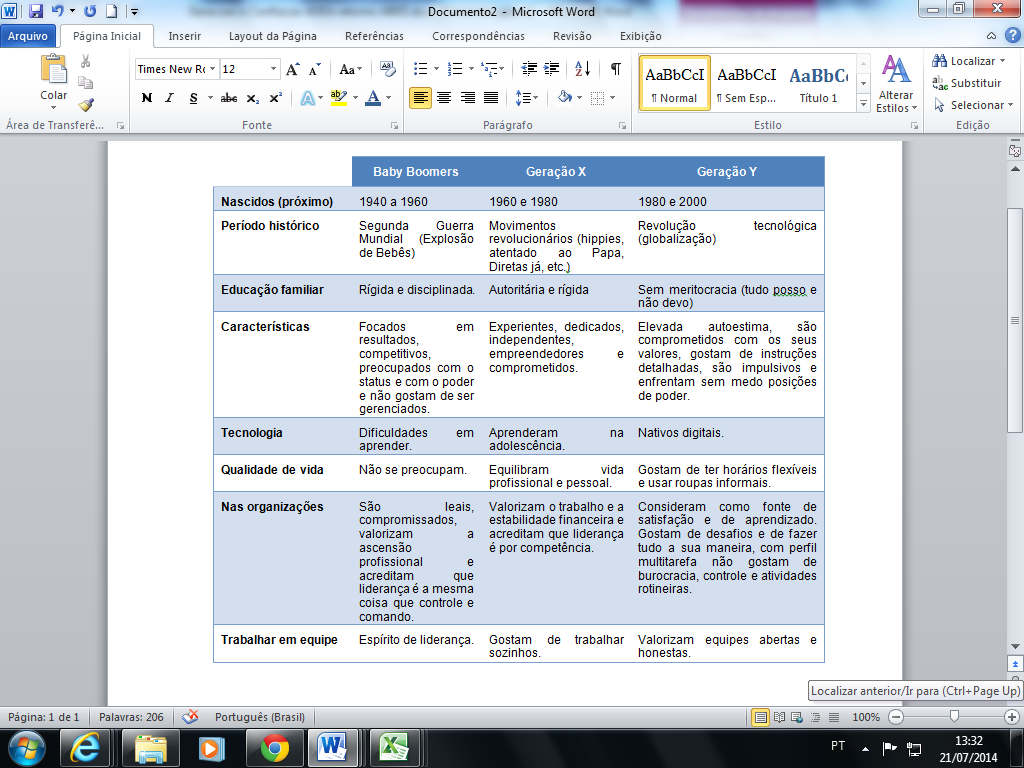 GERAÇÕES
AVEA
AVEA
[...] software educacional, pois além de auxiliar o processo de ensino e aprendizagem possui características flexíveis as hipermídias digitais, e que se comunica com outras tecnologias web. 
(Autora, 2014, p. 6)
“[...] tem como objetivo auxiliar o aprendizado de um ou mais temas e contribuir com a educação geral”. 
Rezende (2006, P. 15)
AVEA
“[...] espaço social de interações cognitivo-sociais sobre ou em torno de um objeto de conhecimento: [...] onde as pessoas interagem, mediadas pela linguagem da hipermídia, cujos fluxos de comunicação entre os integrantes são possibilitados pela interface gráfica. [...] é fundamental que o ambiente possa ser um espaço onde os integrantes se construam como elementos ativos, co-autores do processo de aprendizagem” 
(Valentini e Soares, 2005, p. 19)
AVEA x GERAÇÕES
“[...] exista relação entre a interface gráfica, a confiança e as gerações, e compreendemos esta relação como sendo um ciclo “RELACIONAL-AVALIATIVO” e, assim, acreditamos que as diferenças, as semelhanças e as experiências entre cada indivíduo de uma geração são imprescindíveis ao desenvolvimento de um AVEA, afinal estabelecem os vínculos de socialização, aprendizagem, e  expectativas das gerações - e entre as gerações - propiciando ainda – embasados nas definições de confiança - a integridade das informações de forma compartilhada  entre os indivíduos de um grupo”.
(Autora, 2014, p. 7)
AVEA e Gerações
AVEA x GERAÇÕES
“[...] AVEA também deverá considerar a comunicação entre as partes, pois indivíduos como, os babys boomers, podem se incomodar com a informalidade comunicativa da geração Y e que estes, por sua vez, podem se sentir desvalorizados se os seus insights não forem considerados no processo de comunicação [...]
(Autora, 2014, p. 7)
AVEA x GERAÇÕES
“[...] os canais de comunicação de um AVEA [...] que possibilite um diálogo prazeroso entre as gerações sem limitá-los em suas características próprias e facilitando a construção de um conhecimento compartilhado e coletivo com base em um bom relacionamento [...]
(Autora, 2014, p. 7)
AVEA x GERAÇÕES
[...] AVEA que deva propiciar uma administração  autônoma que facilite e valorize o conhecimento por perfil vislumbrando, por exemplo, a sabedoria dos baby bommers, a criatividade dos da geração y, a lealdade dos da geração x, a liderança dos babys bommers, a preferência do trabalho isolado dos da geração X e as equipes abertas para os nativos digitais”.
(Autora, 2014, p. 7)
Conclusão
CONCLUSÃO
(AVEA centrado no usuário)
Todas as gerações têm a ensinar e PRÓSPERA será a IES que for capaz de ouvir CADA UMA delas

AVEA do futuro será capaz de conciliar diferentes gerações em um mesmo ambiente, extrair o que cada  geração tem de melhor e equilibrar a individualidade em função do bem estar coletivo

AVEA Ser projetado de forma estratégica com as características das  gerações mais velhas e inovador como as mais jovens

AVEA deve inspirar confiança, pois a falta pode provocar,  nos indivíduos e seus grupos, a sensação de isolamento e desmotivação (coletividade x aprendizagem)
Agradecimento
AGRADECIMENTO
“AGRADEÇO A DEUS POR ME MANTER LÚCIDA EM TEMPOS DE SOLITUDE” 
(Renata Costa, 2014)
[1] ZANINI, Marco Túlio. Confiança: o principal ativo intangível de uma empresa: pessoas, motivação e construção de valor. Rio de Janeiro: Elsevier, 20. p.4;
[2] COVEY, Stephen M. R. O Poder da Confiança: o elemento que faz toda a diferença. Rio de Janeiro: Elsevier, 2008, p. 5;
[3] SOLOMON, Robert C.; FLORES, Fernando. Construa a Confiança: nos negócios, na política e na vida. Rio de Janeiro: Record, 2002, p. 21-18;
[4] KENSKI, V.M. Tecnologias e Ensino Presencial e a Distância. Campinas: Papirus, 2003, p. 20; 
[5] OLIVEIRA, Sidnei; Geração Y: o nascimento de uma nova versão de líderes. Editora Integrate, 2010.
[6] Como Gerenciar Conflitos de Gerações: Geração X, Y e Baby Boomers. Sociedade Brasileira de Coaching. Acesso em 25/03/2014 http://www.sbcoaching.com.br/blog/comportamento/infografico-conflitos-de-geracoes/
[7] PRESSMAN, R. S. Engenharia de software: uma abordagem profissional. 7ª Edição. Porto Alegre: AMGH, 2011, p. 1 - 35 - 285;
[8] REZENDE, Denis Alcides. Engenharia de software e sistemas de Informação. 3 Edição. Rio de Janeiro: Brasport, 2006, p. 15
[9] MACIEL, Ira Maria. Educação a Distância. Ambiente Virtual: Construindo Significados. Acesso em 26/03/2014. http://www.senac.br/BTS/283/boltec283e.htm
[10] VALENTINI, Carla Beatriz, SOARES, Eliana Maria Sacramento (orgs.).Aprendizagem em Ambientes Virtuais: compartilhando idéias e construindo cenários. Caxias do Sul: EDUCS, 2005, p.19
[11] Finardi, S., De Maria, R., D’Allura, A., Cascone, C., Calori, G., and Lollobrigida, F. (2008) A deterministic air quality forecasting system for Torino urban area, Italy. Environmental Modelling and Software, 23, 344-355
[12] PEREIRA, Alice T. Cybis. (org.). AVA - Ambientes Virtuais de Aprendizagem em Diferentes Contextos. Rio de Janeiro: Editora Ciência Moderna, 2007.
[13] VALENTE, José Armando (Org) – O computador na sociedade do conhecimento – Campinas, SP: Unicamp/NIED, 1999; p. 26
REFERÊNCIAS